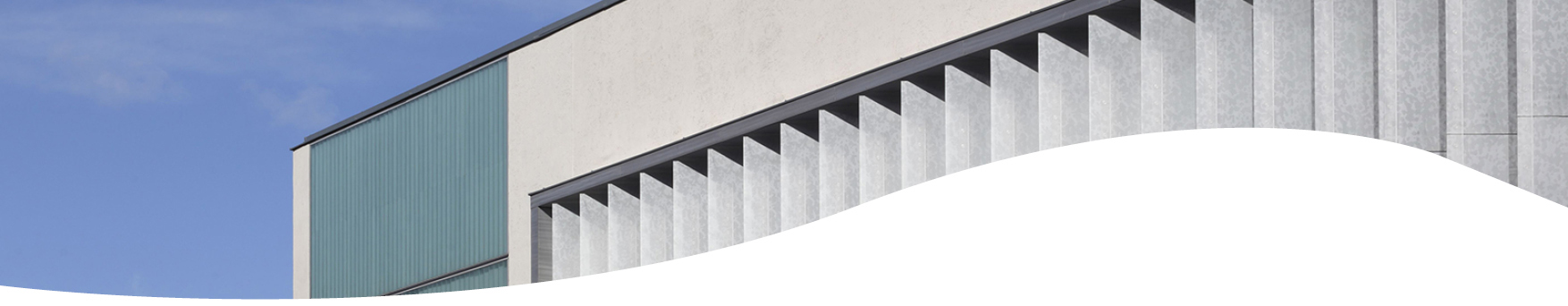 Varsinais-Suomen kirjastojen aineistokuljetukset
Sopimus Postin kanssa 1.10.2015 – 30.9.2017 + 2 optiovuotta
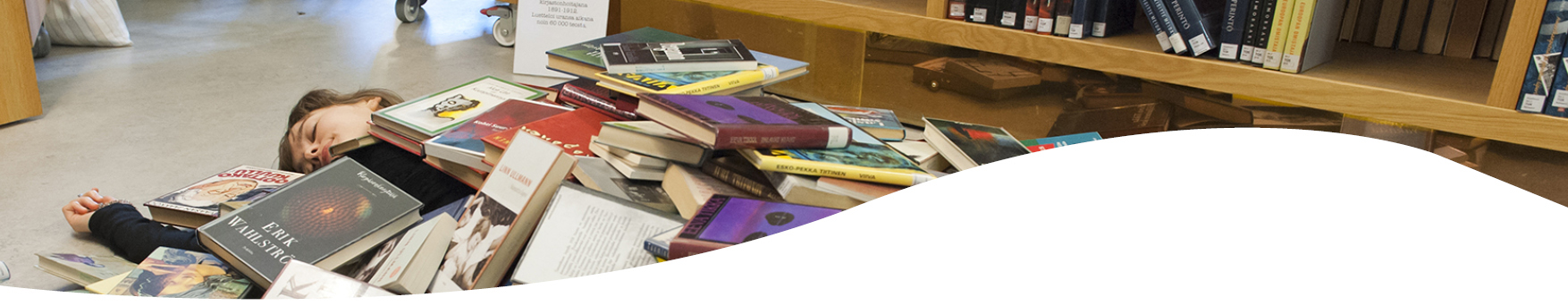 Koulutukset  
3 kertaa Prinetti-koulutus 
Koulutusten yhteydessä kirjastojen yhteyshenkilöiden tapaamiset, joissa käydään läpi kuljetuskäytännöt 

Maakunnan ekstranettiin ohjeistus
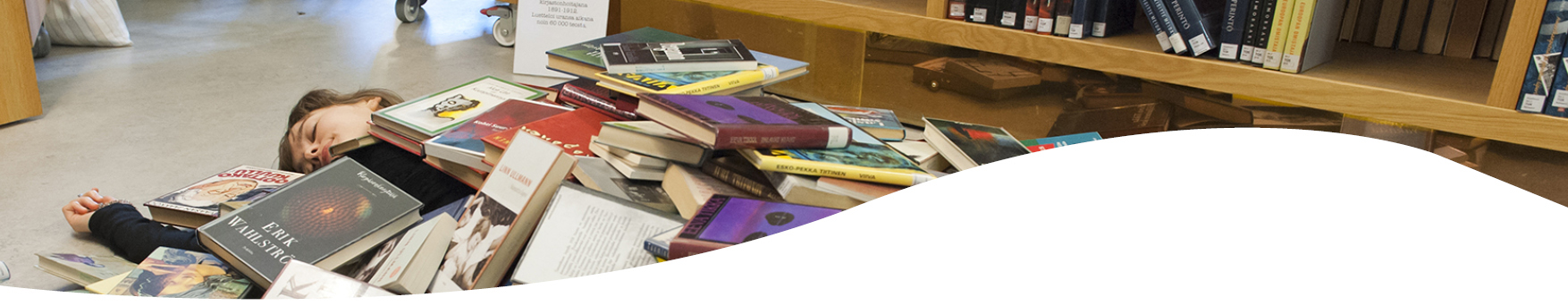 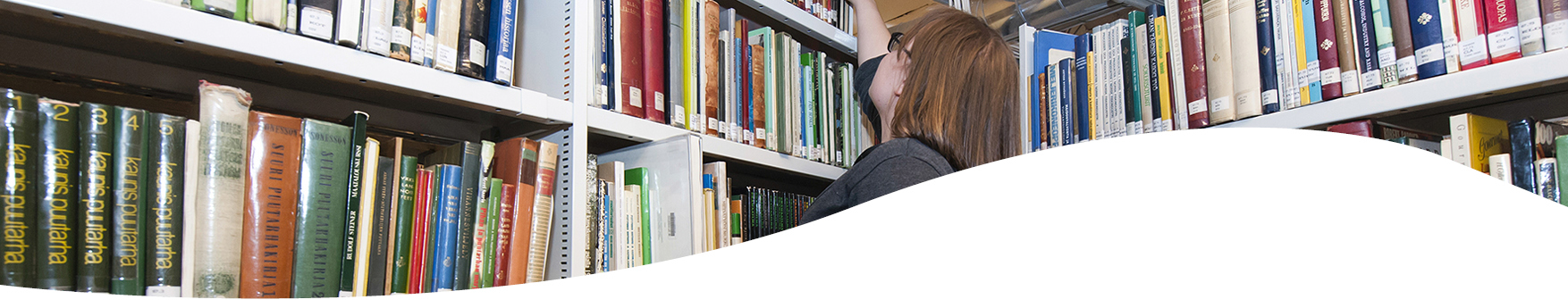 Turku hankkii yhteiseen käyttöön
kuljetuslaatikot
pussit
Hankintakustannukset jyvitetään asukaslukujen mukaisessa suhteessa. Aikaisemmin Vaskissa hankitut laatikot ovat kaikkien käytössä.
Kuljetusten lajittelu ja pakkaaminen
Käytetään vain kuljetukseen erikseen hankittuja isoja ja pieniä laatikoita sekä pusseja
Osoitetarra tulostetaan Postin Prinetti-ohjelmalla. Posti toimittaa tarrat kirjastoihin, tarra on kertakäyttöinen. 
Prinetti-tarra liimataan kuljetuslaatikossa vain toiseen päähän tai pussin päälle.
Pussit pakataan tyhjään laatikkoon pystyasennossa ja laatikon päässä  ei tarvitse olla osoitetarraa. Posti lajittelee pussit. 
Asiakkaalle ei saa koskaan luvata, että varaus tulee tiettynä päivänä tiettyyn aikaan.
Yhteystiedot
kirjastokuljetukset@turku.fi –sähköposti menee kaikkiin kuljetuksessa mukana oleviin kirjastoihin sekä kirjastojen yhteyshenkilöille
Kuljetus.turku@posti.com

Postin puhelinnumero 0204514052 klo arkisin 05-20.00  vain kiireisissä asioissa.
Palautteet
Pysyvät aukiolomuutokset /kuljetusmuutokset lähetetään kirjastokuljetukset@turku.fi sähköpostiin, yksittäiset kirjastot eivät neuvottele pysyvistä aikataulumuutoksista Postin kanssa.  

Jos jokin kirjasto on kiinni tietyn ajan, eikä sinne saa viedä kuljetuksia, ilmoittaa kyseinen kirjasto asiasta kuljetus.turku@posti.com –sähköpostiin sekä kopion kirjastokuljetukset@turku.fi

Reklamaatioista kirjastot ilmoittavat ensisijaisesti postille sähköpostilla ja kopiona kirjastokuljetukset – sähköpostiin.
Kuljetus ei tule ajallaan
Kuljetuksen mukana tulee vääriä laatikoita, tai samat laatikot kulkevat edestakaisin
Laatikoita ei ole kohdeltu asiallisesti
Muita kuljetuksessa ilmeneviä ongelmia
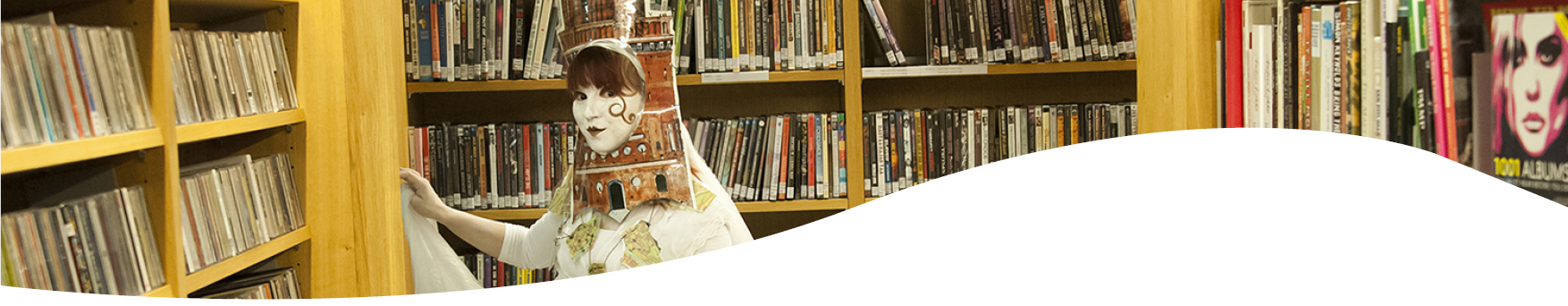 Kirjastot tilaavat  
Kuljetuslaatikot ja kannet Postin sähköpostiosoitteesta  kuljetus.turku@posti.fi
Kuljetuspussit tilataan  kirjastokuljetukset@turku.fi  ja Turun pääkirjasto toimittaa ne.
Prinetti-tarrat tilataan Prinetti-ohjelman kautta

Kirjastoissa
merkataan selkeästi tila, josta kuljettaja noutaa / johon kuljettaja jättää kuljetukset.
Reitit on tehty niin, että kuljetus tulee kirjastoihin aukioloaikana. Poikkeustilanteissa kirjastot hoitavat itse avaimet postin kanssa. 
Jos Matkahuollolla on kirjastojen avaimia, pitää kirjastojen itse pyytää ne takaisin.
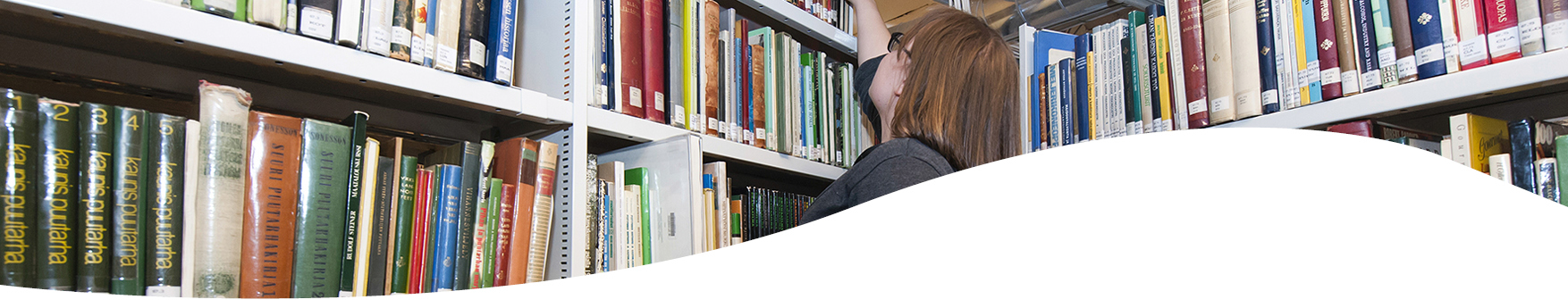 On tärkeää, että mahdollisista kuljetusongelmista reklamoidaan, jotta kuljetusta voidaan tarvittaessa parantaa niiden pohjalta. Toimittajan kanssa järjestetään säännöllisesti seurantapalavereja. 

Seuraavan kerran kuljetuksista keskustellaan 15.12.2015 maakuntakirjastokokouksessa
Vaski-kirjastoissa
Perusohje on, että kuljetuskuitit ovat vain varatussa aineistoissa, ei normaaleissa palautuksissa.
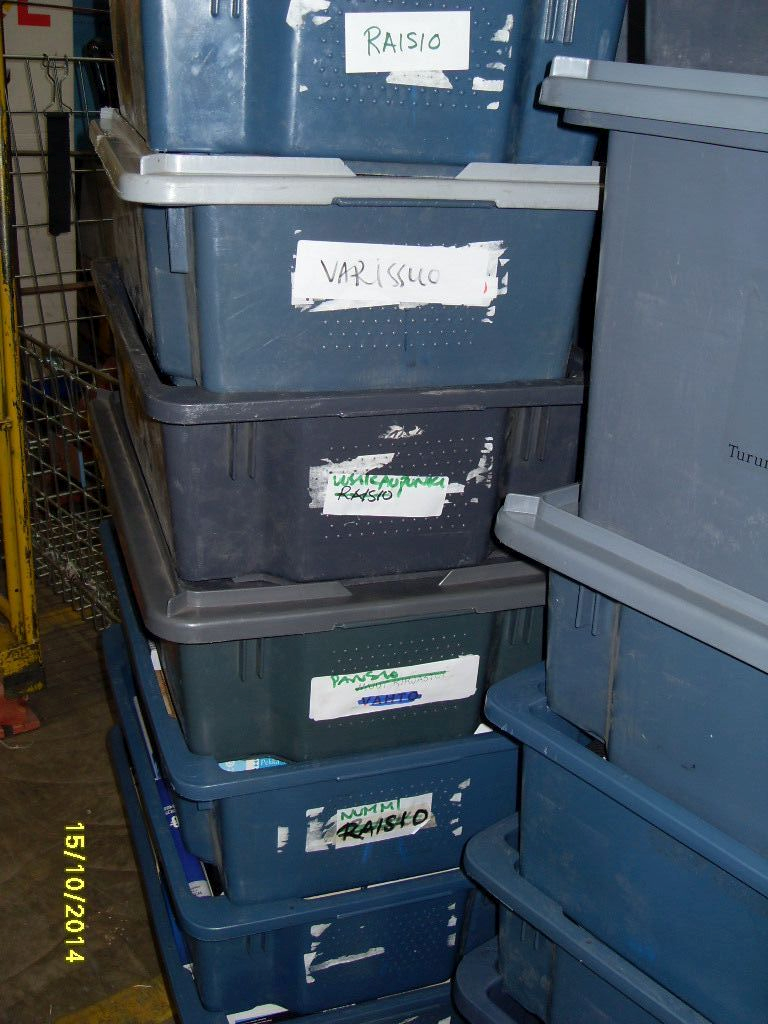